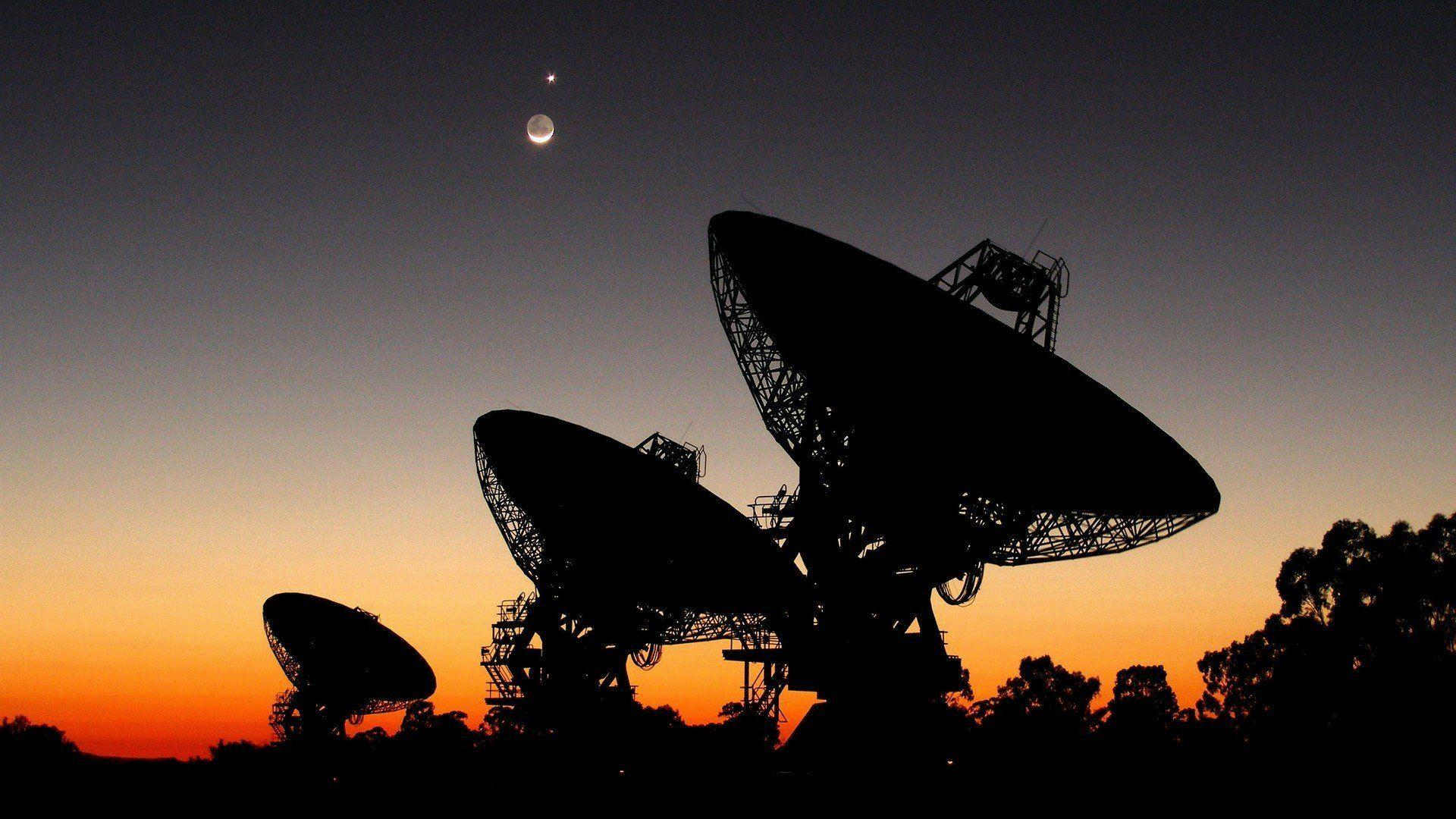 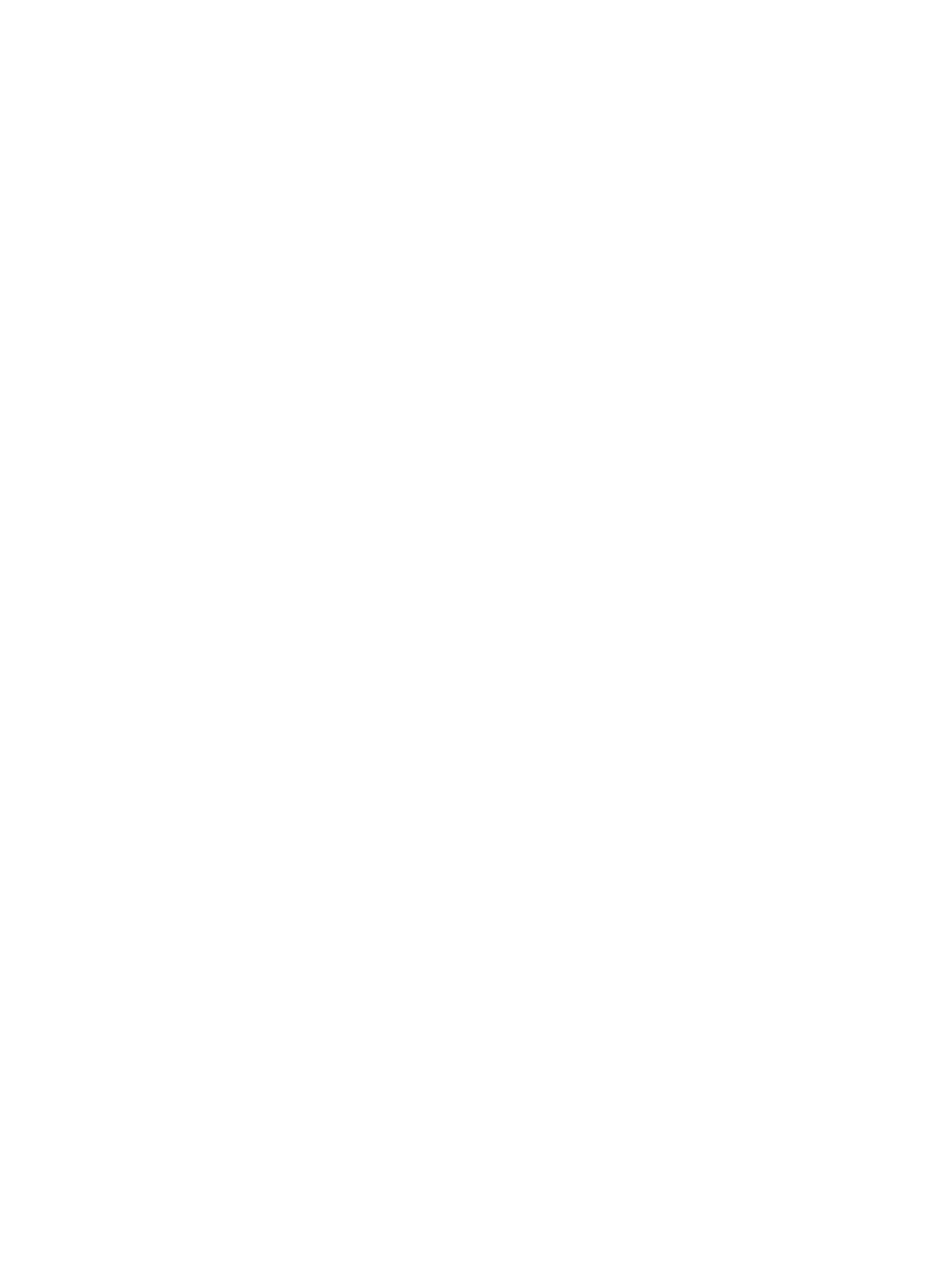 Bayesian Graph Neural Networks, how to optimize a cellular network and provide confidence to our customers
Ericsson Cognitive Software
How to optimize a cellular network
Cellular Network
Solution Architecture
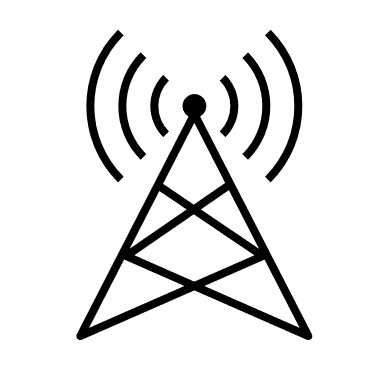 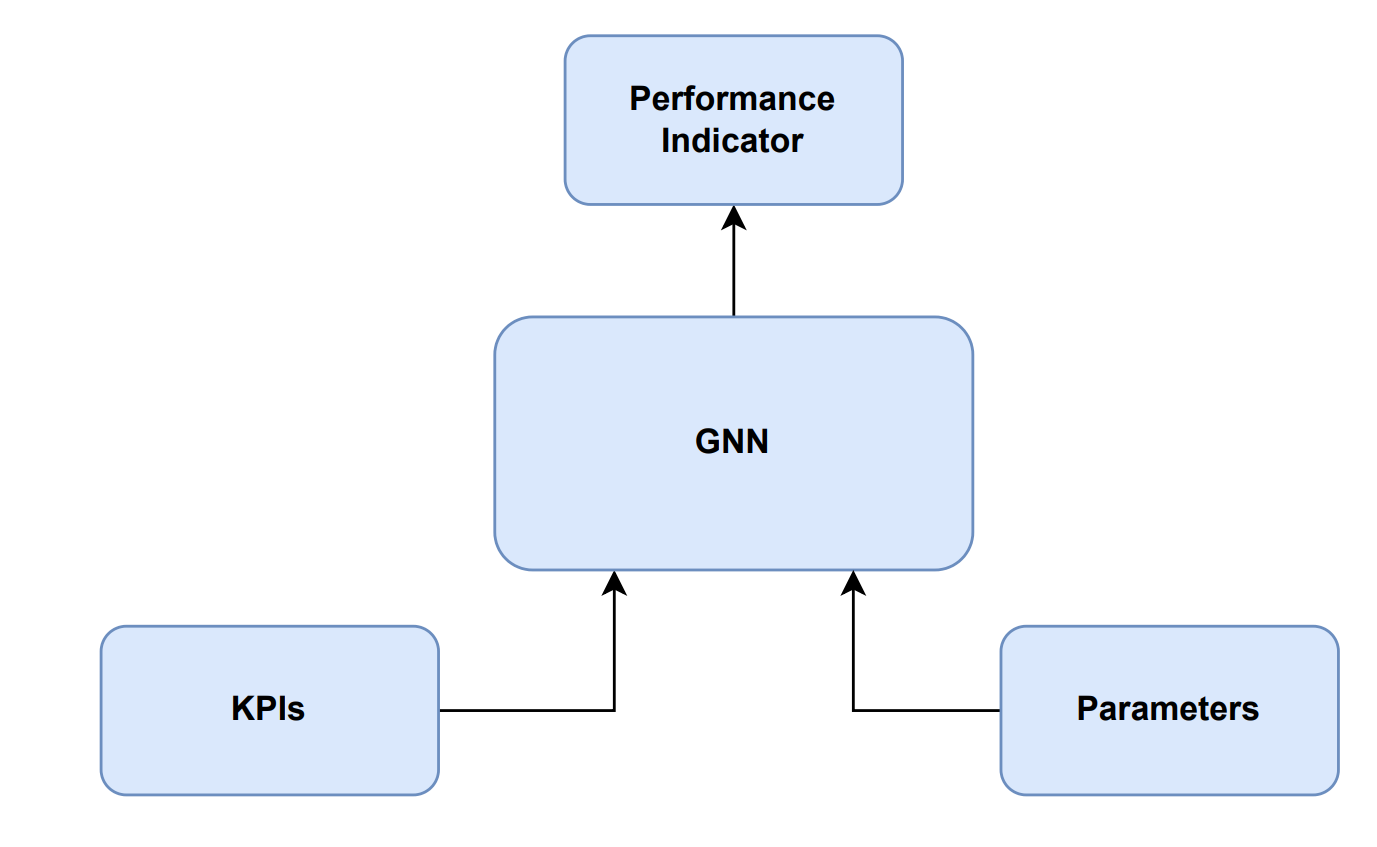 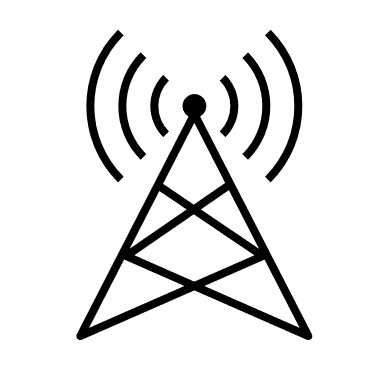 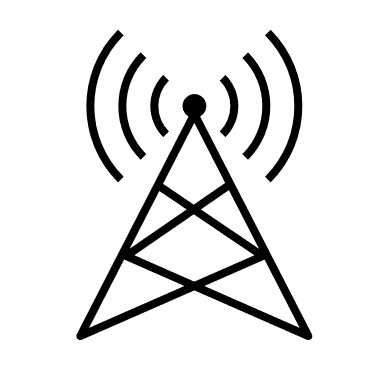 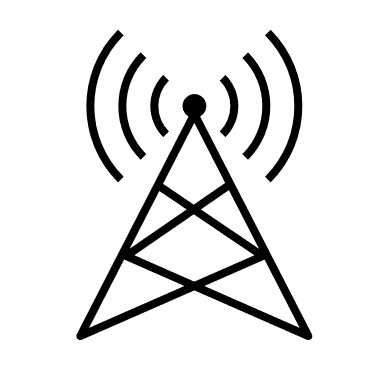 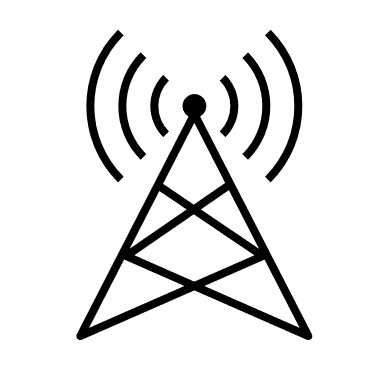 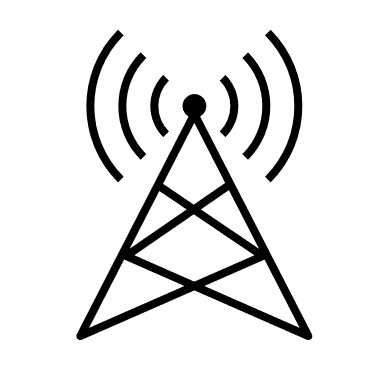 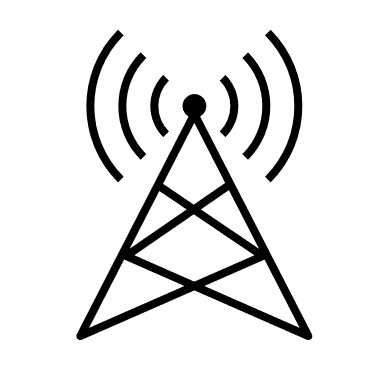 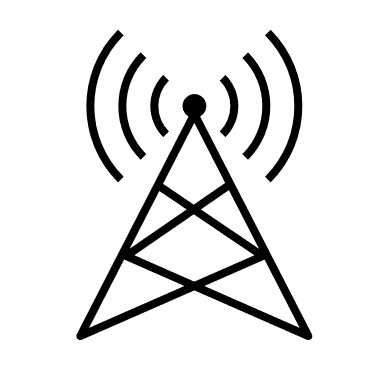 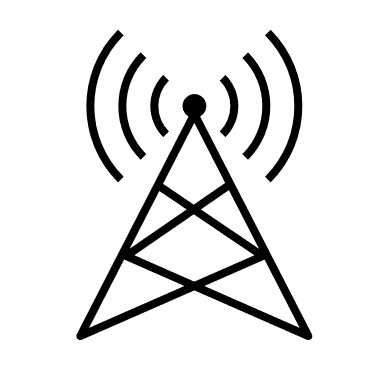 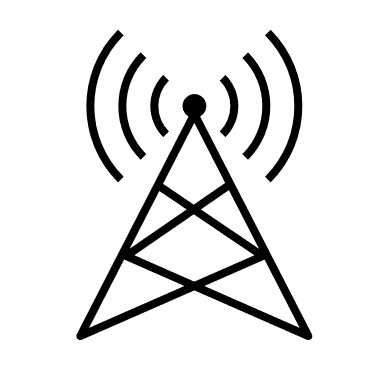 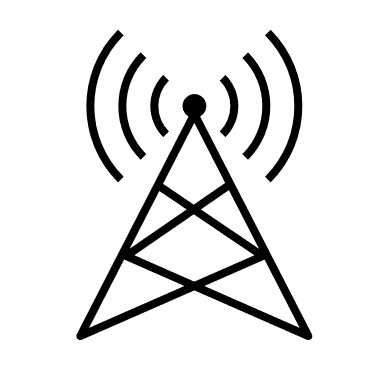 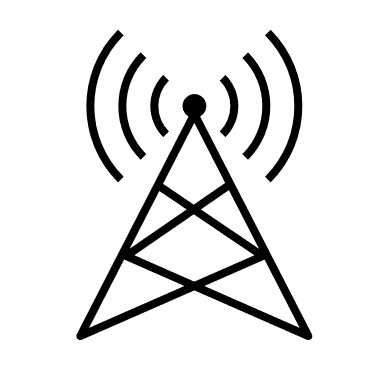 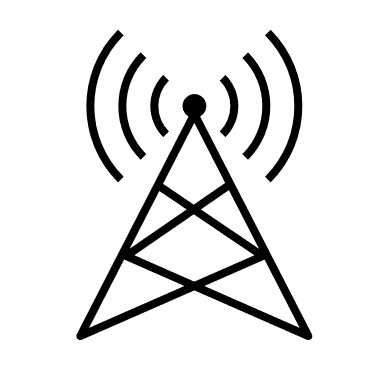 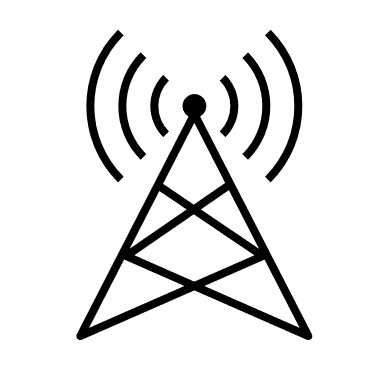 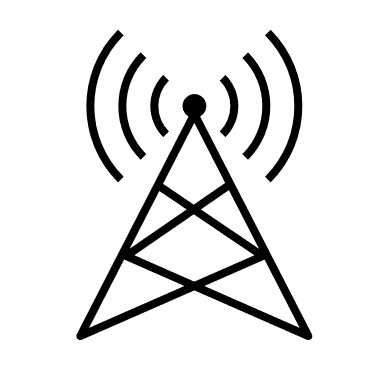 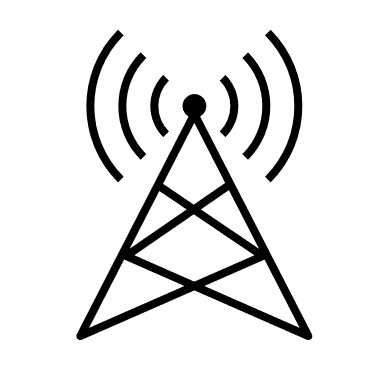 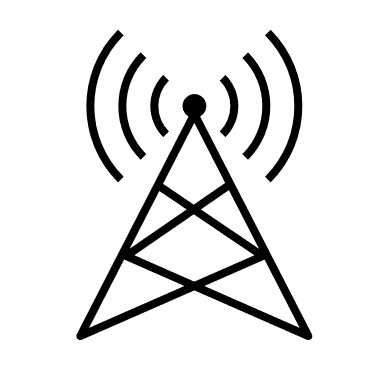 Optimization
Uplink Interference
Interference from neighbor cell
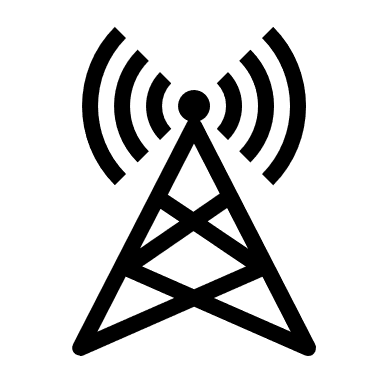 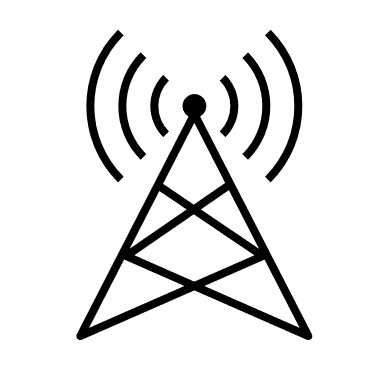 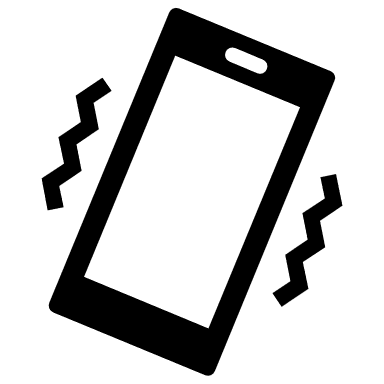 Serving eNB
Neighbor eNB
Alpha (a)
Pathloss compensation factor
High a = higher UE throughput at cell border, higher neighbor interference
pZeroNominalPusch (p0)
Target uplink transmission power of UE
High p0 = high UE throughput, but also higher interference on neighbors
Use GNN as a digital twin
Encode Network Data
Generic parameter framework to emulate effect on network performance indicator
Digital Twin
Apply Graph Neural Network (GNN) to accurately model radio cellular network relations & configurations
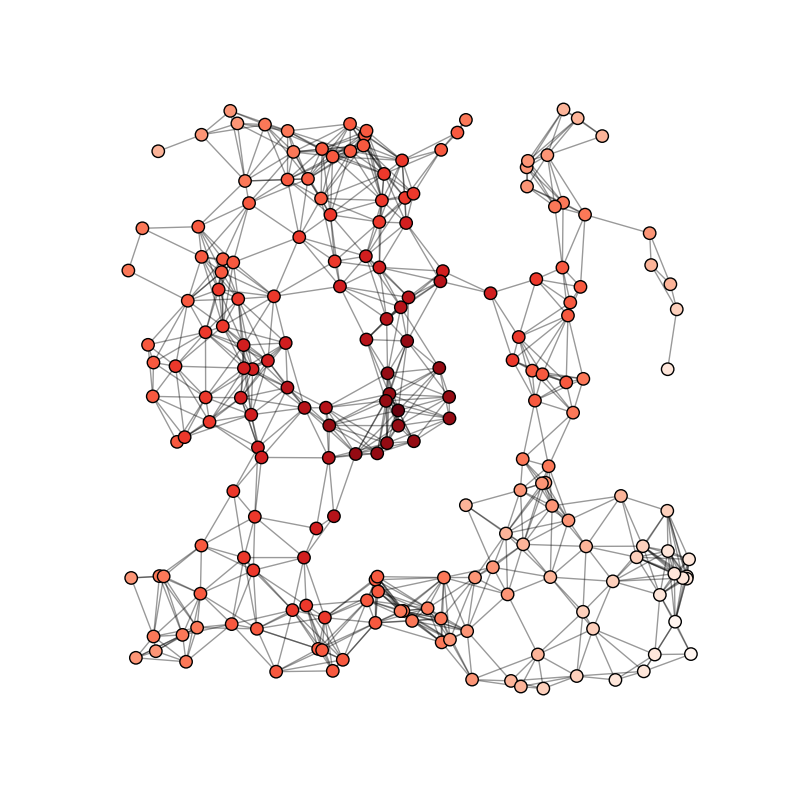 Relation information:
- Physical distance
- Traffic exchanged
- Footprint overlap
- Relation parameters
Performance metrics
C
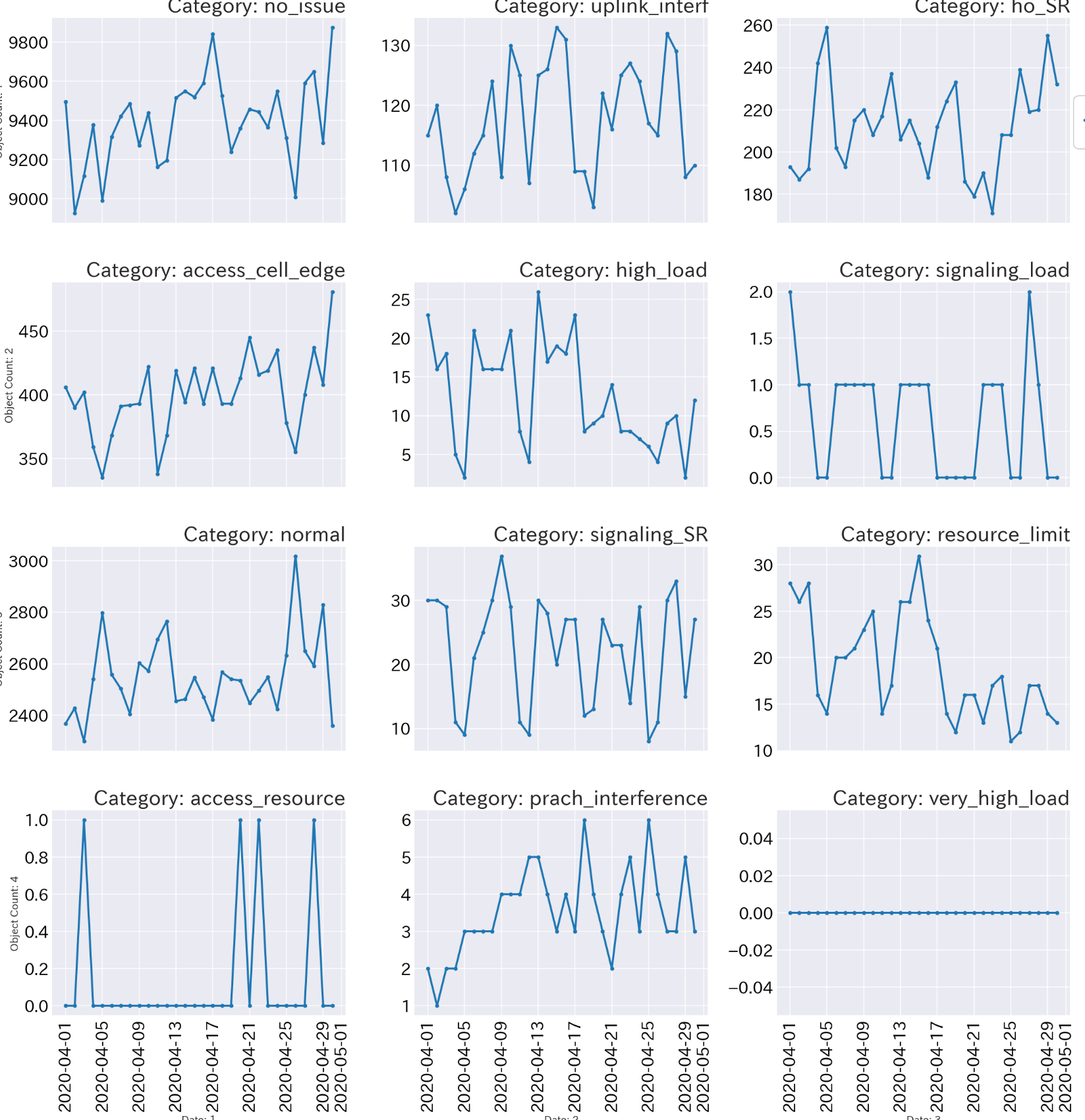 A
D
E
F
B
Configuration
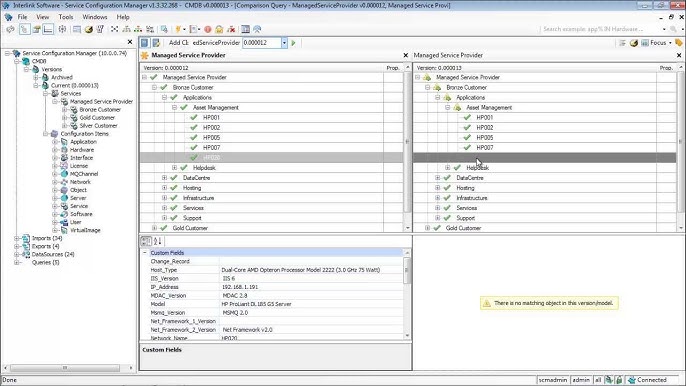 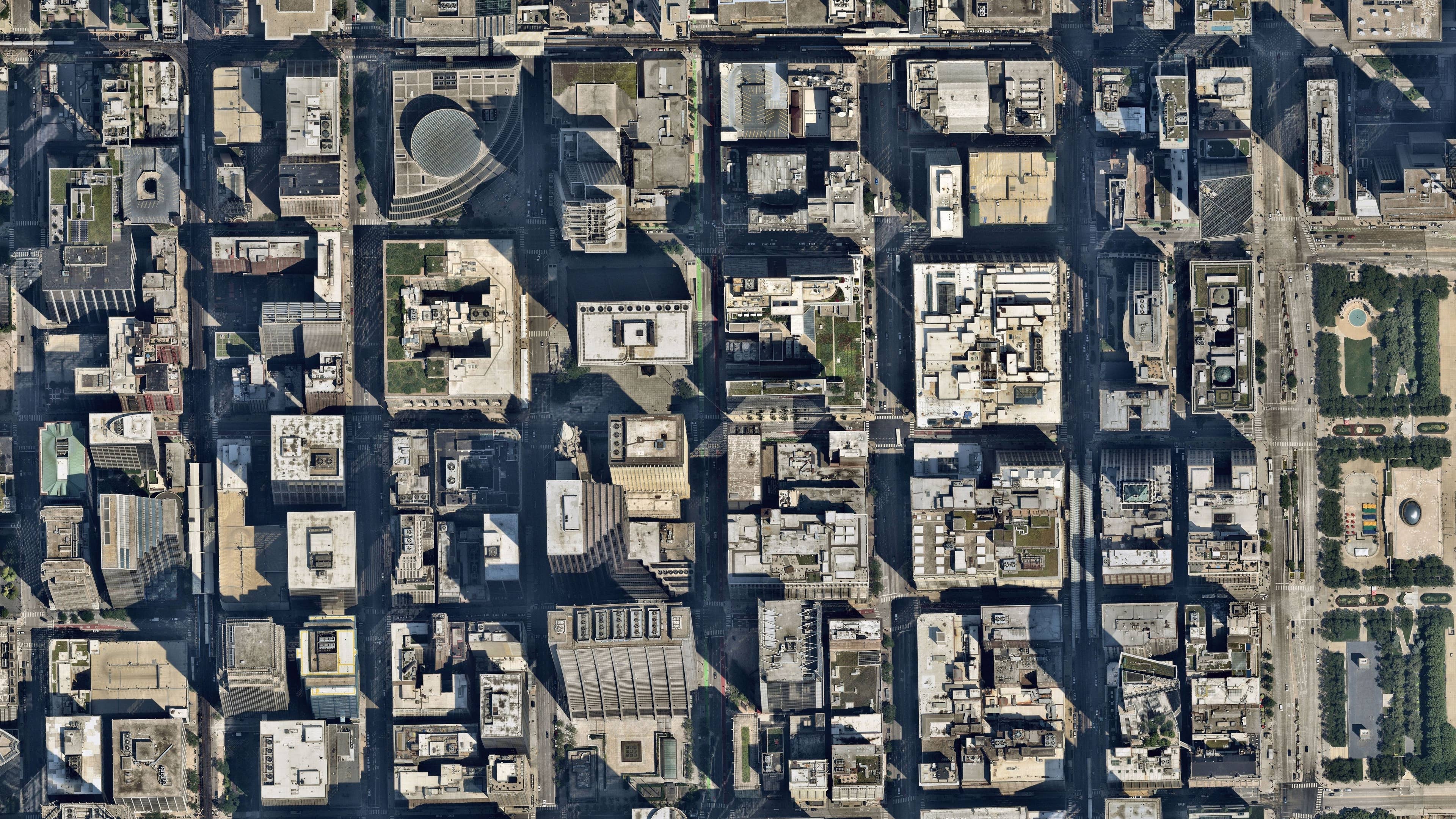 Accurate modeling of real cellular network behavior
GNN architecture provides a native way of modelling cellular network interactions. The framework being developed will make the optimizer development process very straight forward and intuitive.
Digital Twin
GNN optimizer modelling enable the finding of the optimal configuration without the need of interacting with the live network by emulating radio network performance functionality from real network data
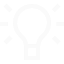 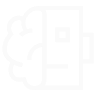 Optimization Framework
Test Configuration
Predicted UL SINR
(Including Performance KPIs)
1.    Predict SINR with
current parameters
[-110, 8]
20
[-90, 10]
18
13
2.    Predict SINR with
new parameters
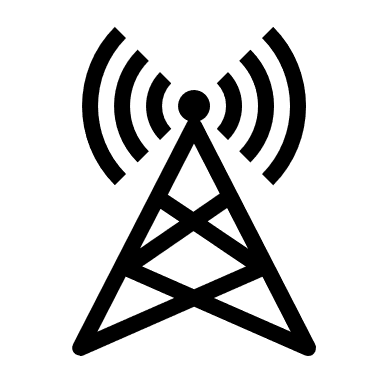 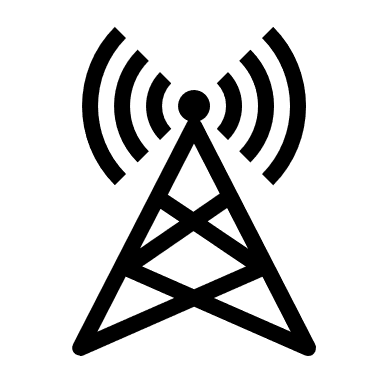 [-106, 9]
[-92, 9]
15
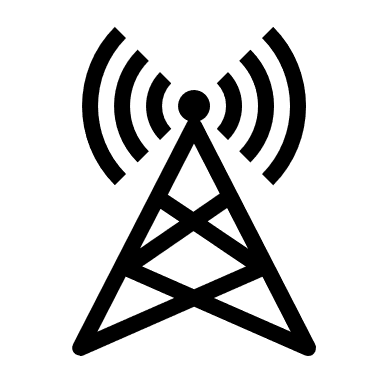 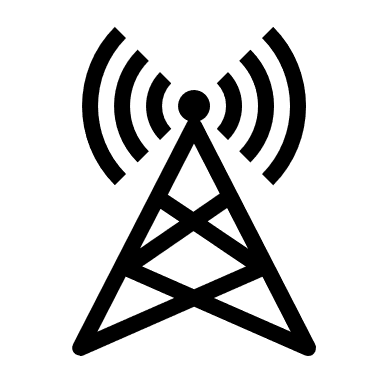 10
16
Trained GNN Model
Issue cell
[-80, 8]
17
[-120, 10]
17
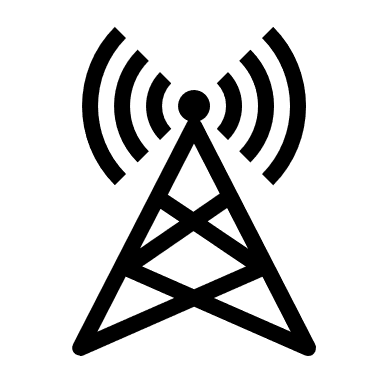 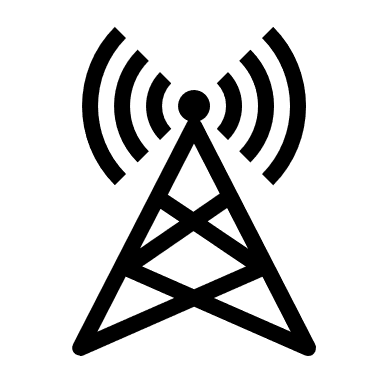 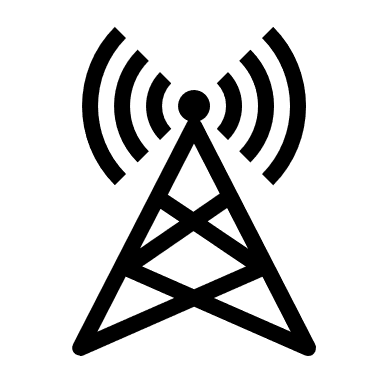 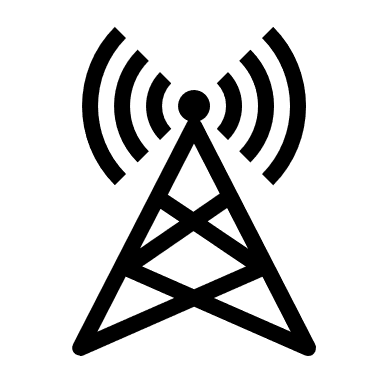 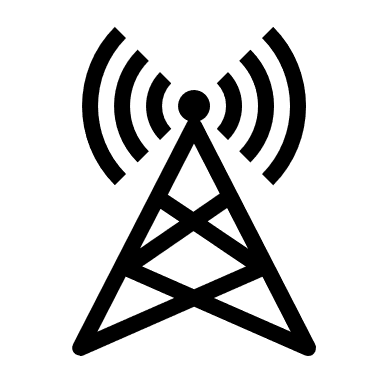 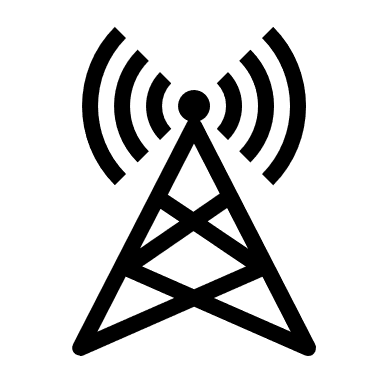 Issue cell
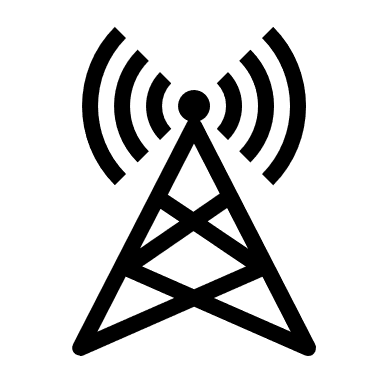 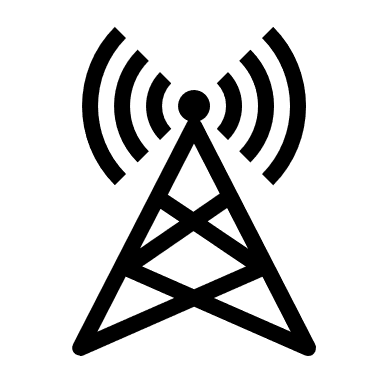 21
[-100, 10]
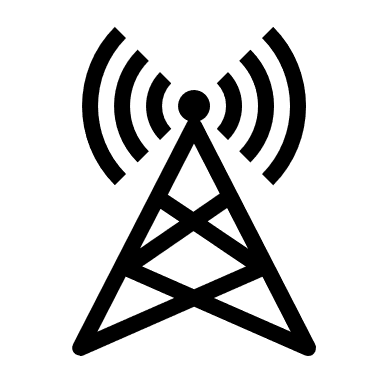 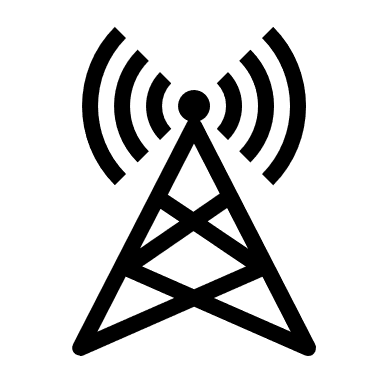 8
[-103, 10]
20
1.    Alter power parameters
14
[-88, 9]
2.    Alter power parameters until 
predicted SINR is maximized
How are our predictions perceived by customers?
How can we solve the lack of confidence?
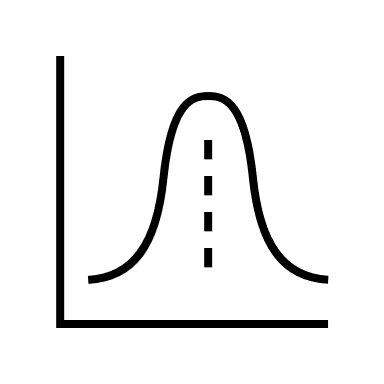 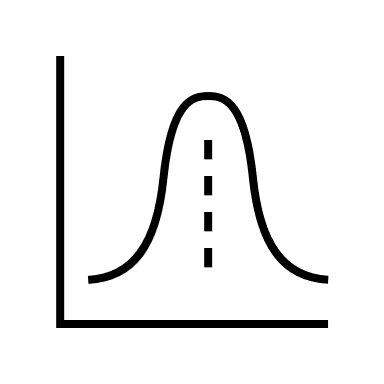 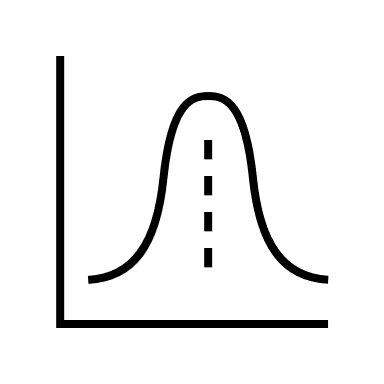 How can we transform our models to give confidence intervals?
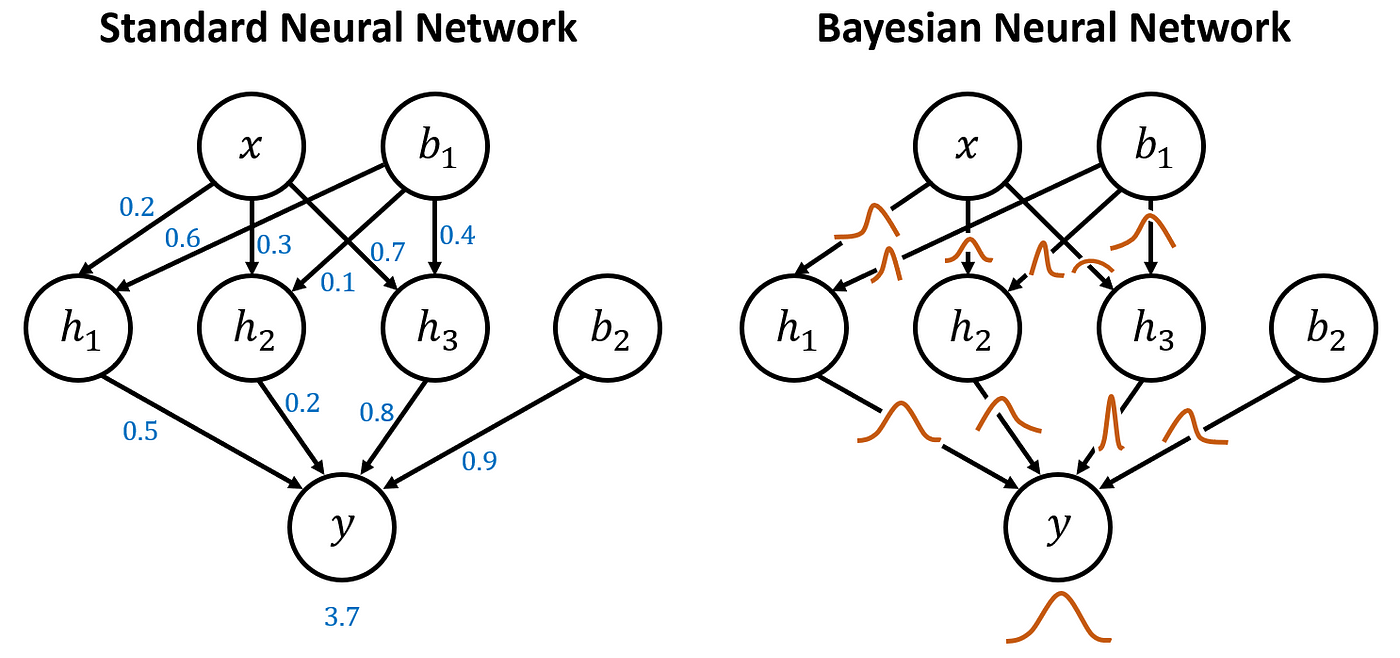 Inference in Bayesian Neural Networks
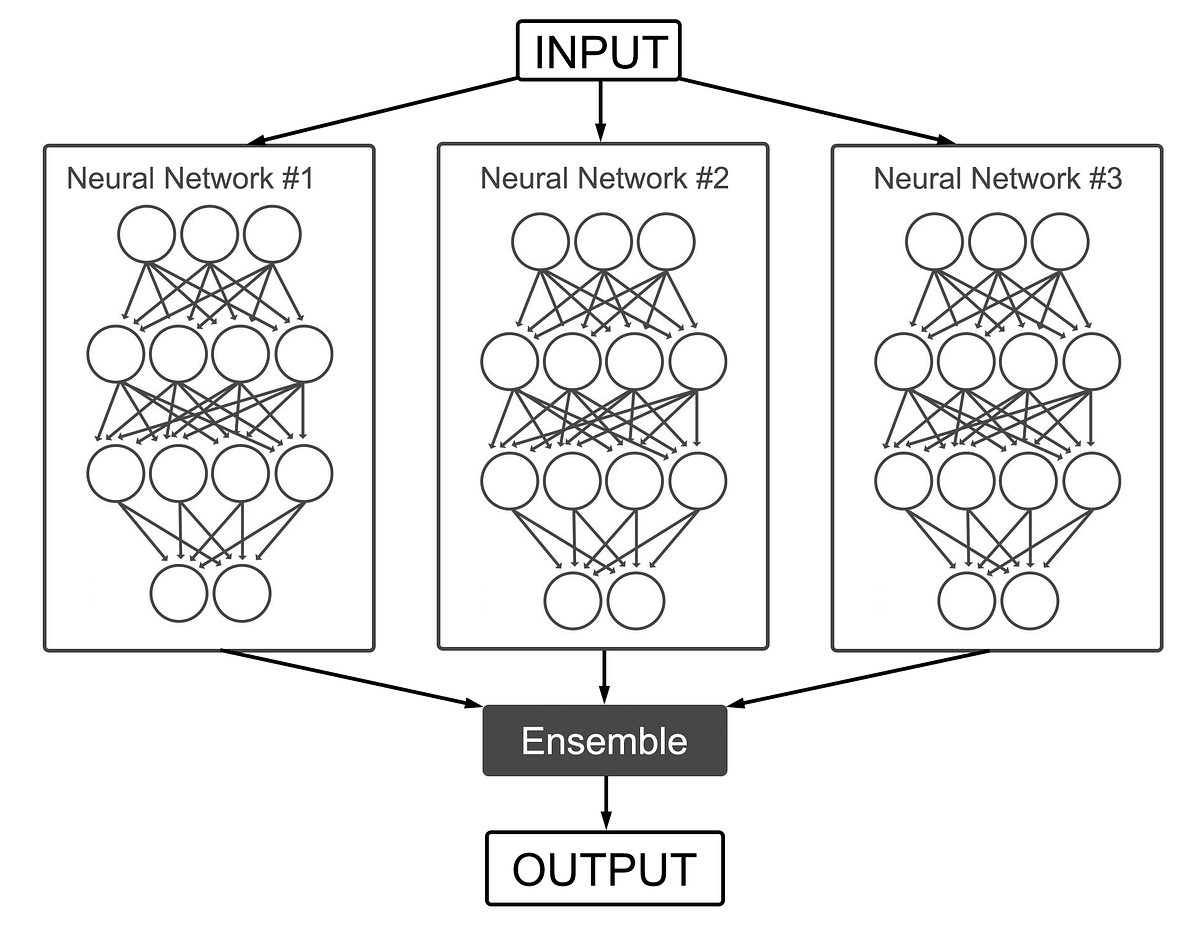 The application to cellular data, Bayesian Graph Neural Network
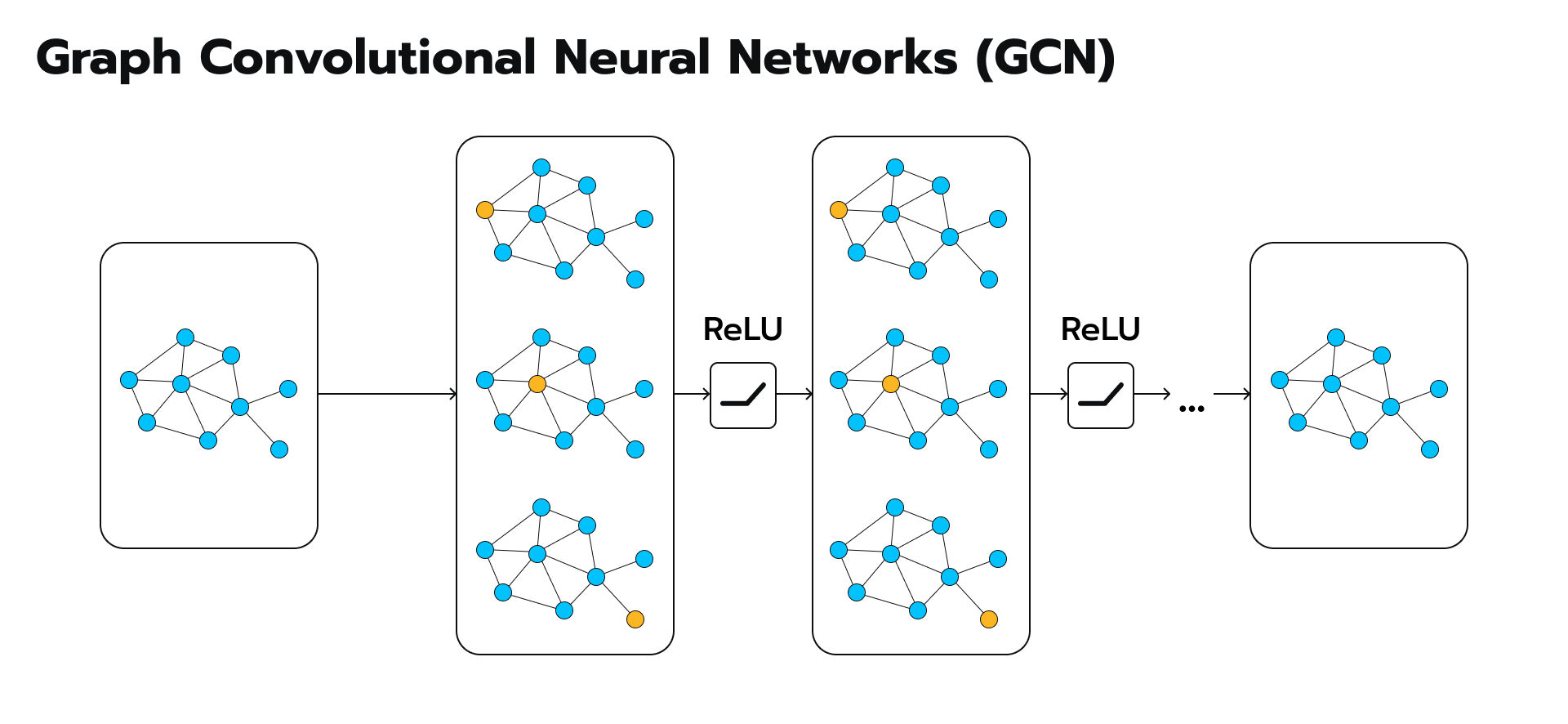 Optimization Framework v2
Test Configuration
Predicted UL SINR
(Including Performance KPIs)
1.    Predict SINR with
current parameters
[-110, 8]
20
[-90, 10]
18
13
2.    Predict SINR with
new parameters
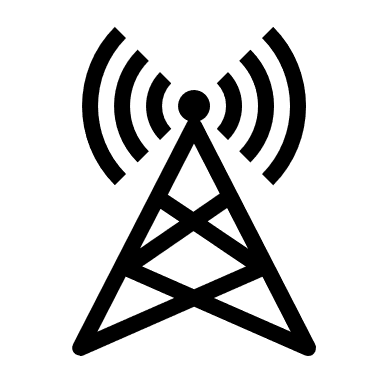 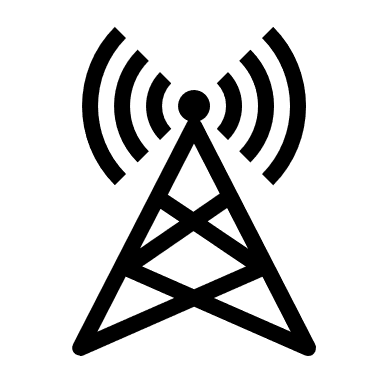 [-106, 9]
[-92, 9]
15
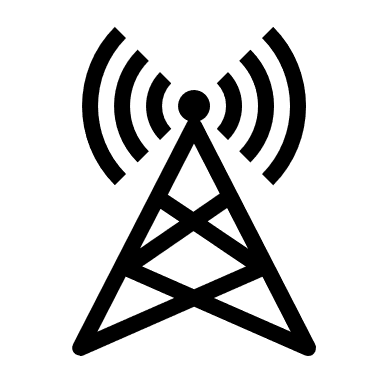 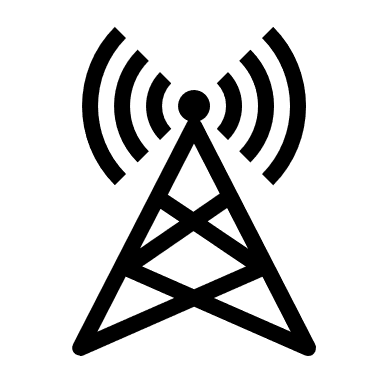 10
16
Issue cell
Trained Bayesian GNN Model
[-80, 8]
17
[-120, 10]
17
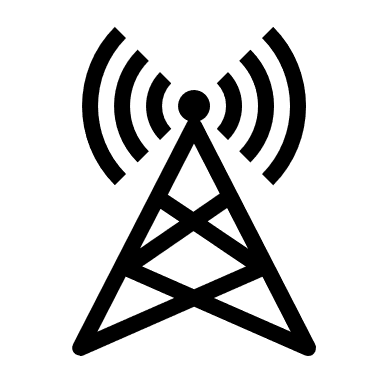 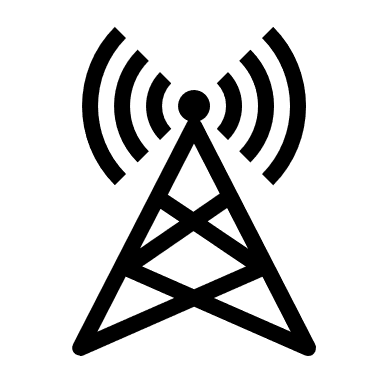 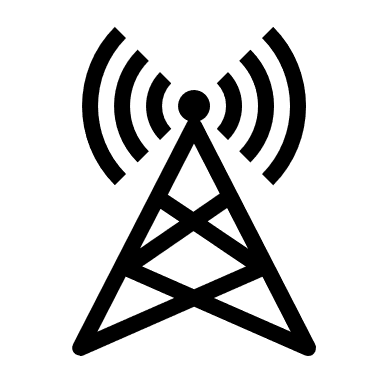 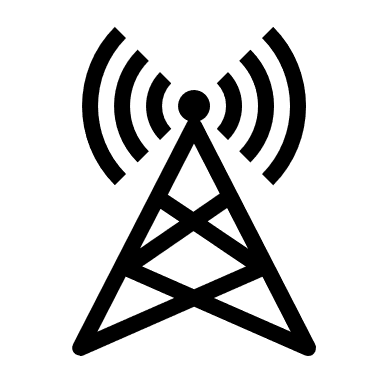 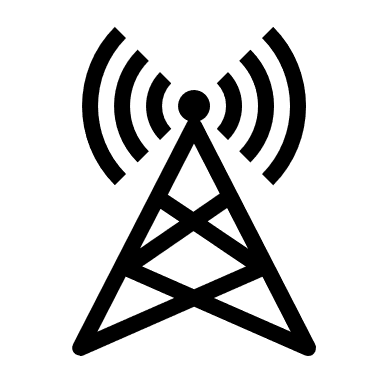 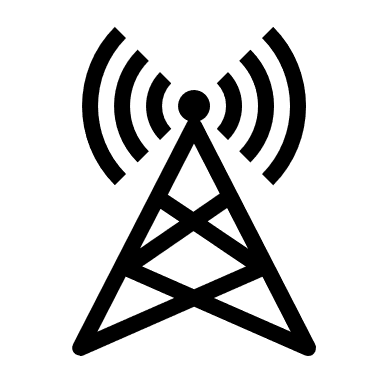 Issue cell
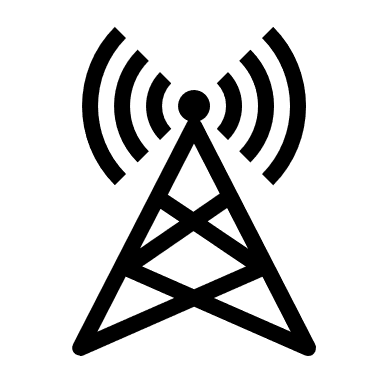 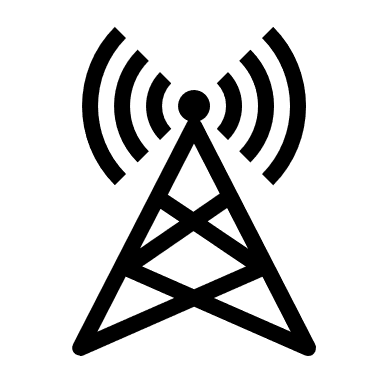 21
[-100, 10]
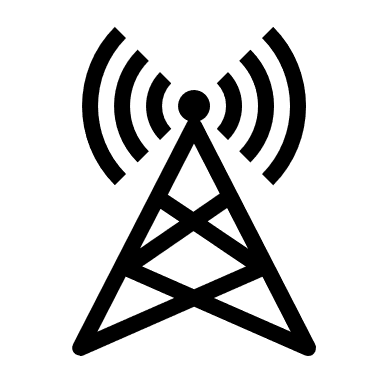 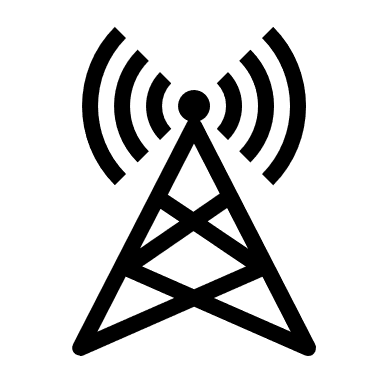 8
[-103, 10]
20
1.    Alter power parameters
14
[-88, 9]
2.    Alter power parameters until 
predicted SINR is maximized